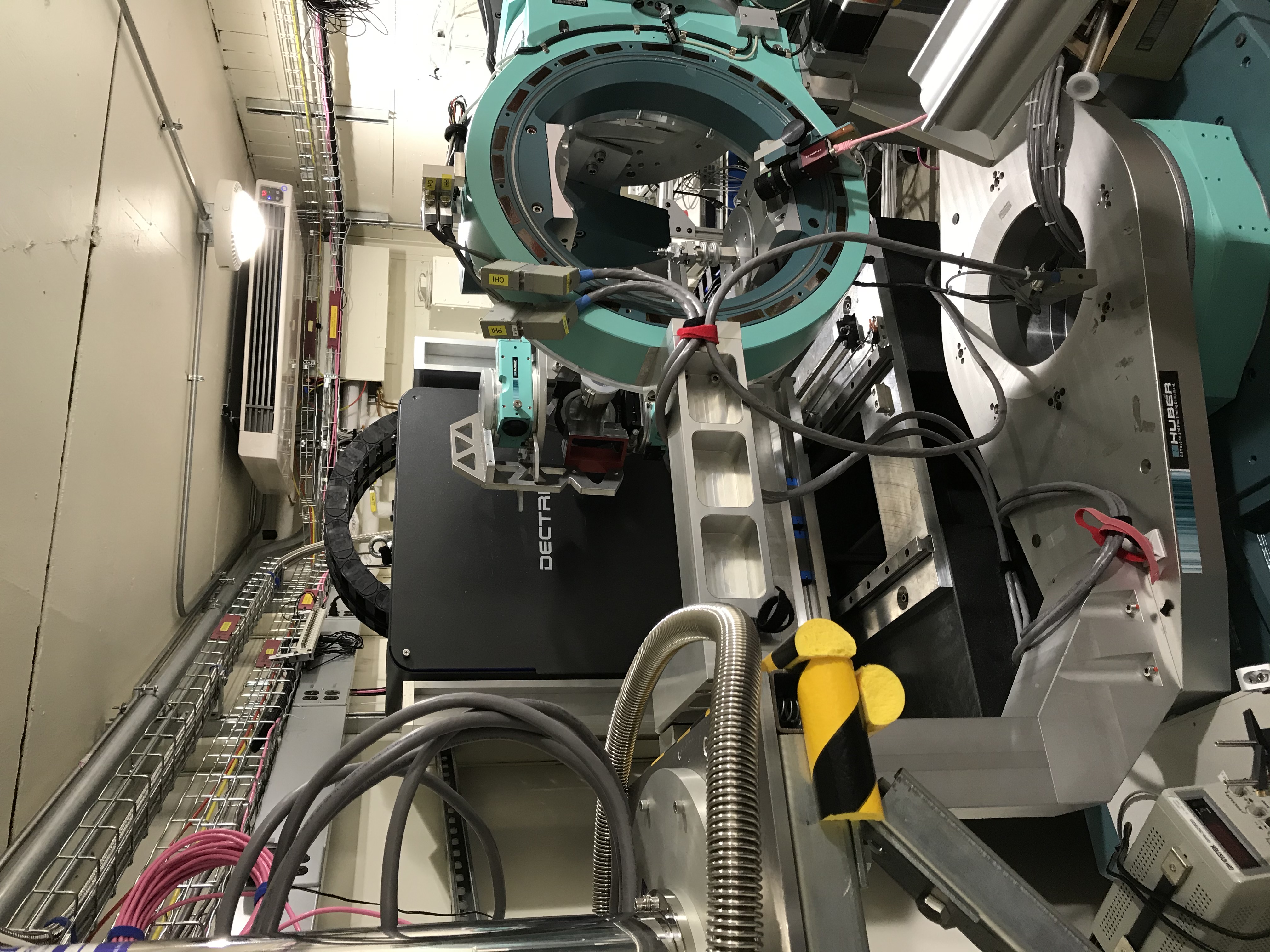 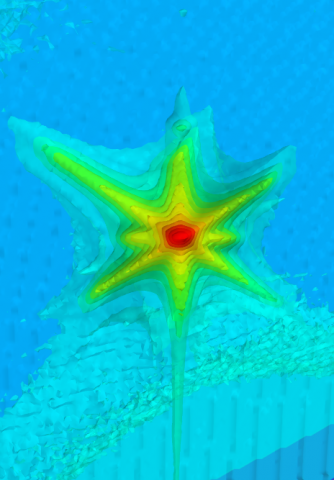 CLASSE Student Visit
“Buddy Talk”	Cristian Pompey | Steven Brandon | Jacob Ruff
Uncover intertwined quantum correlations of spins, charges, and orbitals, at low temperatures and spanning entire phase diagrams
Science Mission |


Core Capabilities |
High-throughput characterization of quantum materials in reciprocal space (“Q-space”), via both resonant and non-resonant scattering
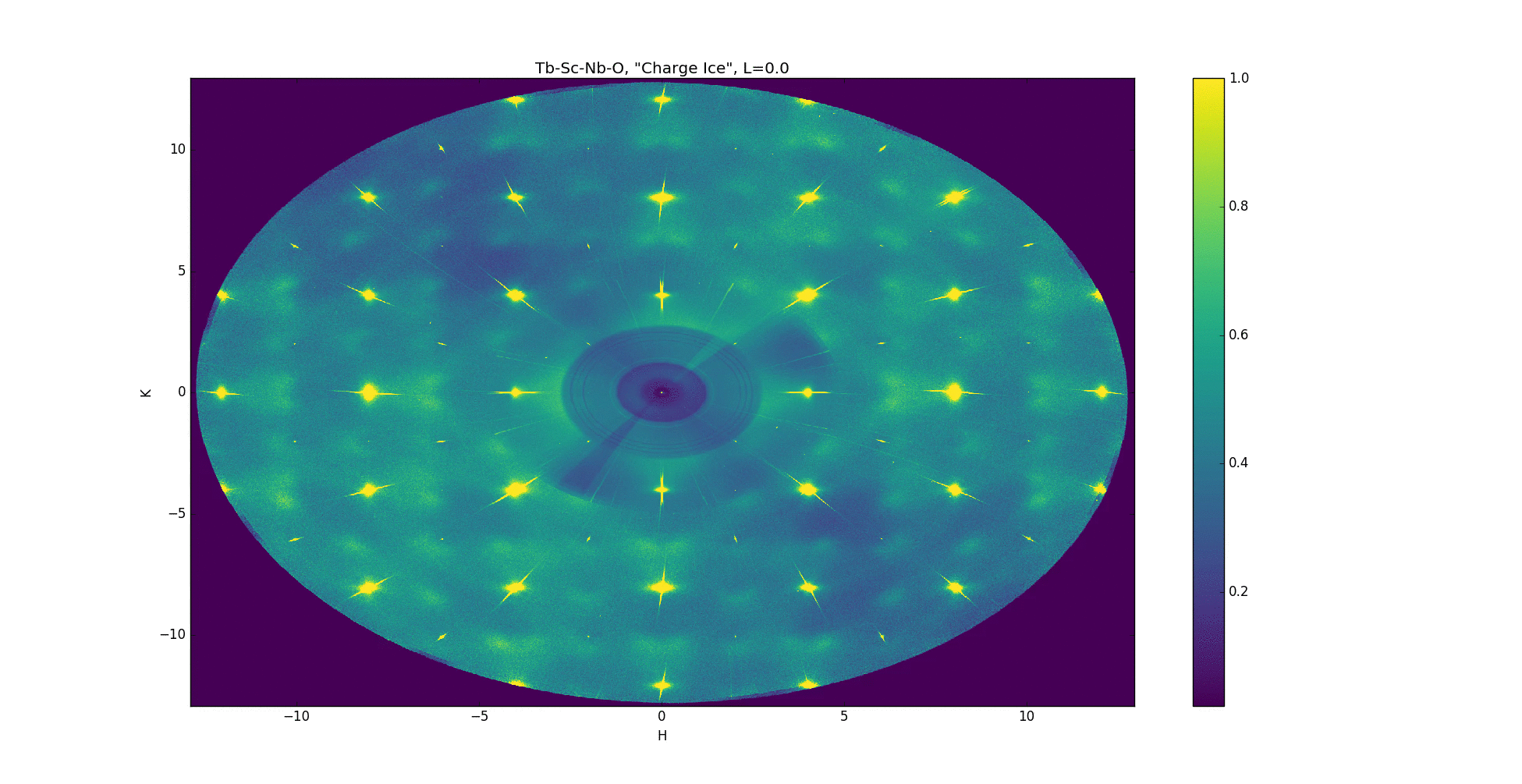 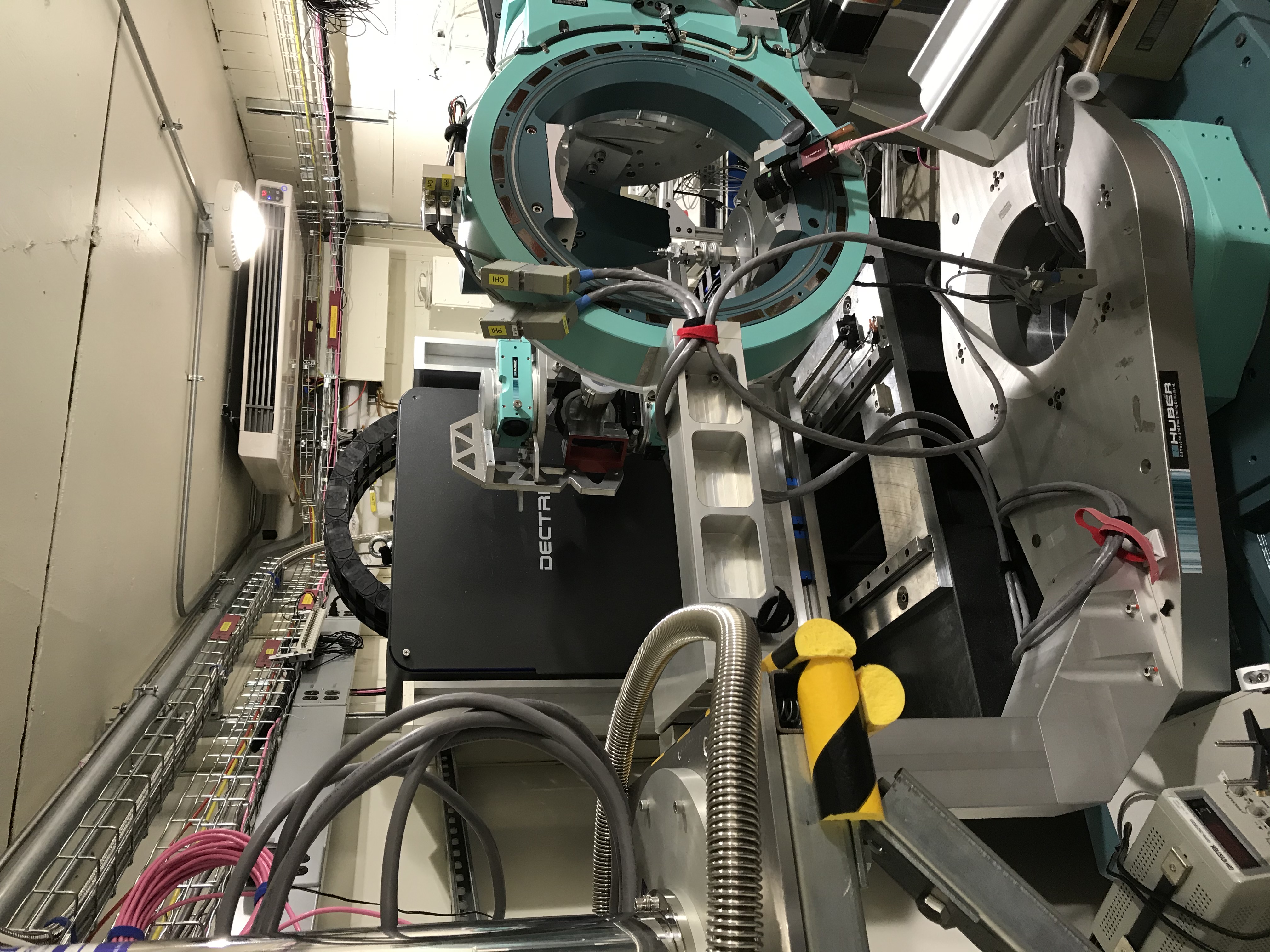 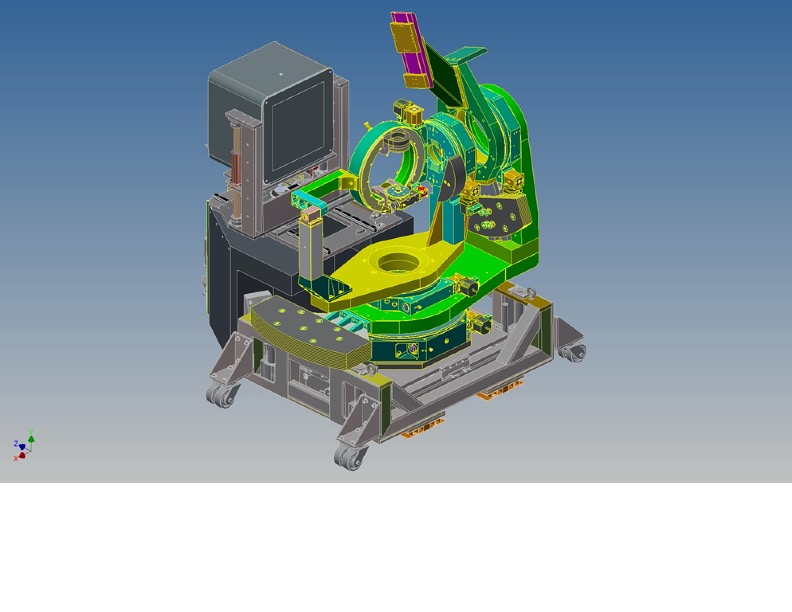 What is QM2?
Core Capabilities | Mapping extensive regions of reciprocal space for single crystals and thin films |
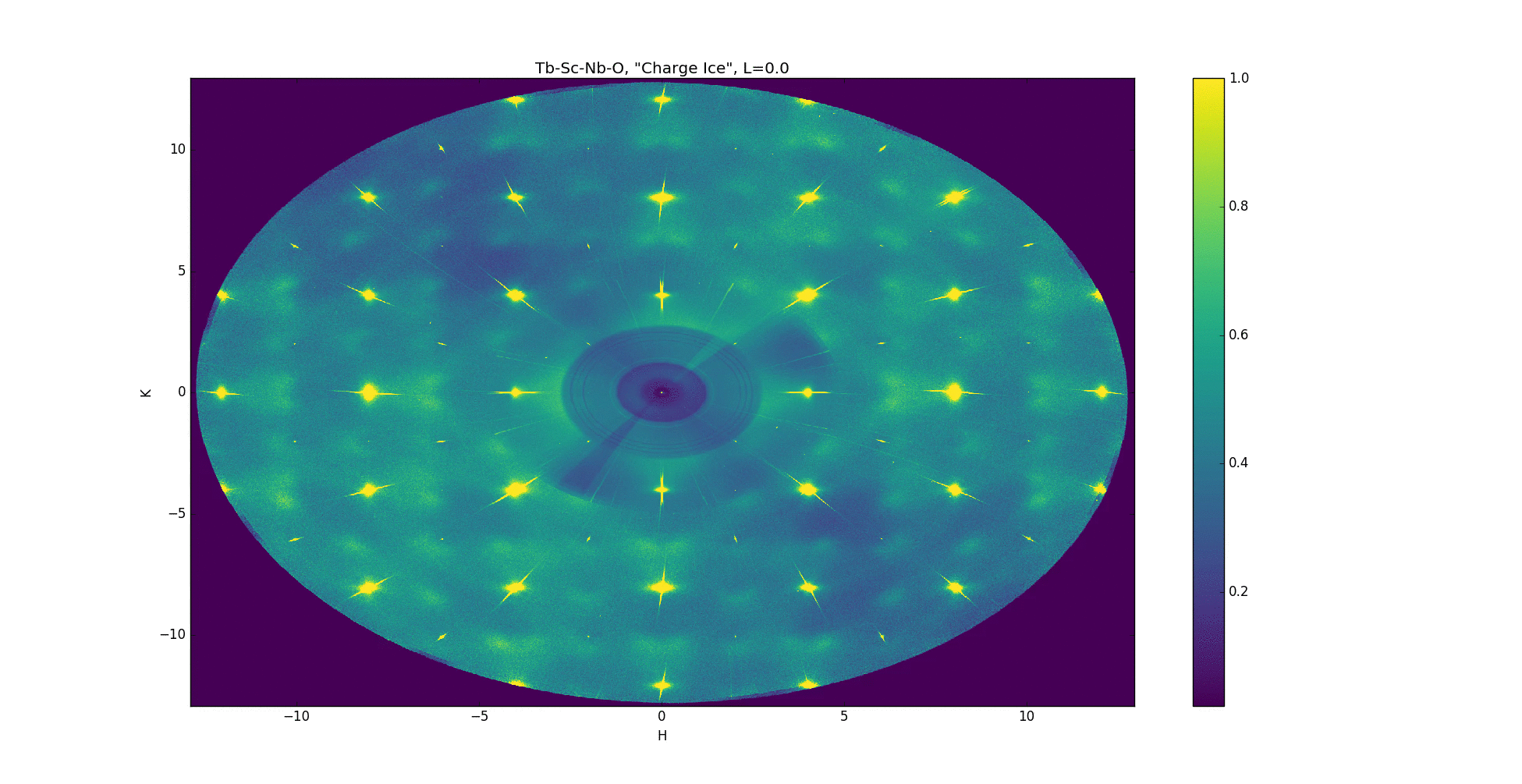 <QM>2 makes about 30 million distinct Q-measurements per second, with simultaneous sensitivity to strong and weak scattering features. 

Thousands of 2D images are collected during 360o sample rotations. ~2x1010 Q measurements in a single temperature point. 

We can study weak superstructures, local distortions, phonons, density waves, etc, at temperatures as low as T~3.5K.

Data challenges are significant, but information content is unprecedented.
HDRM @ ID4B – High Dynamic Range Mapping with Pilatus6M
What can QM2 do?
[Speaker Notes: What can HP-Bio do?]
3.5K-300K Cryostat
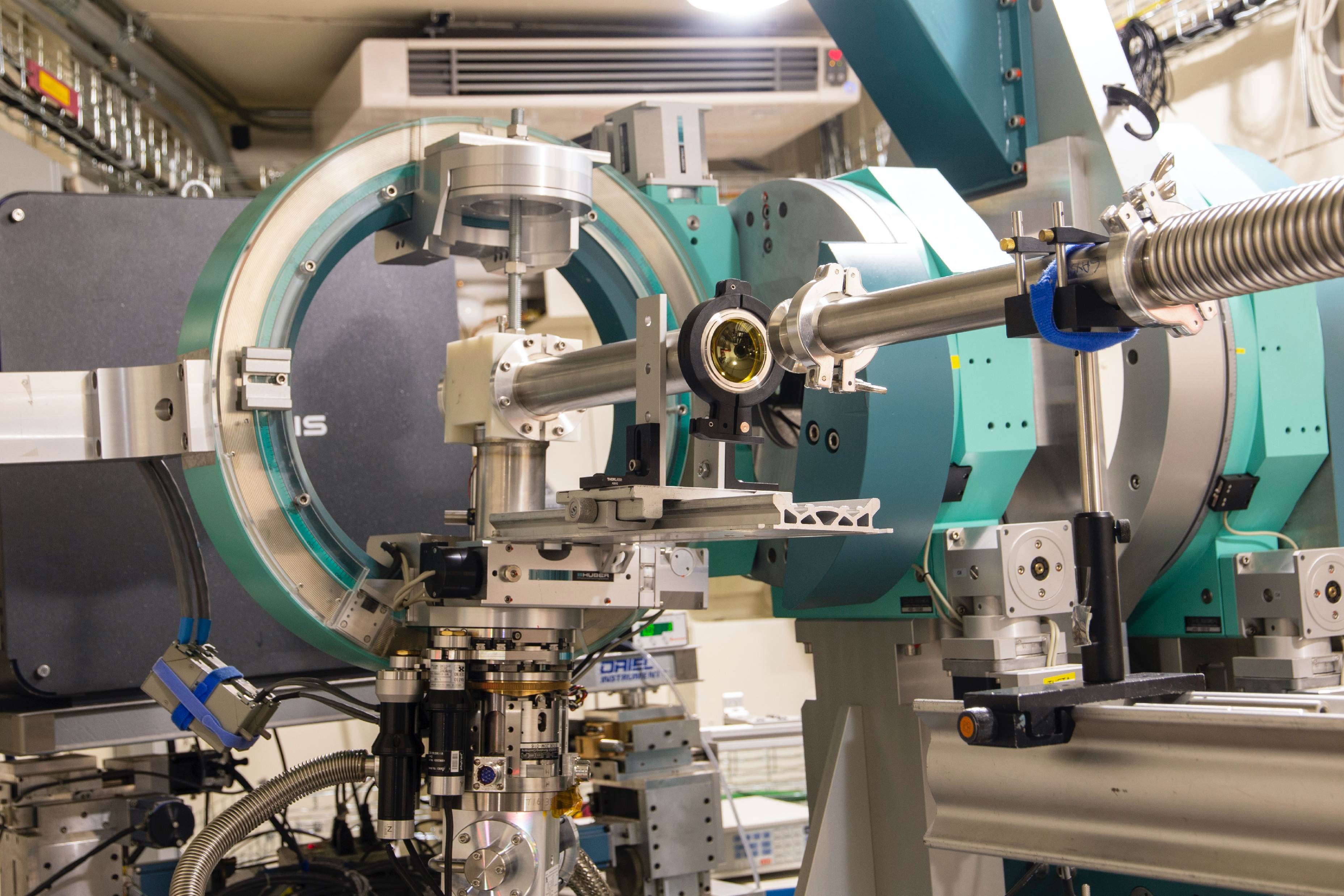 11K-500K Cryostream
UHV X-ray Chamber
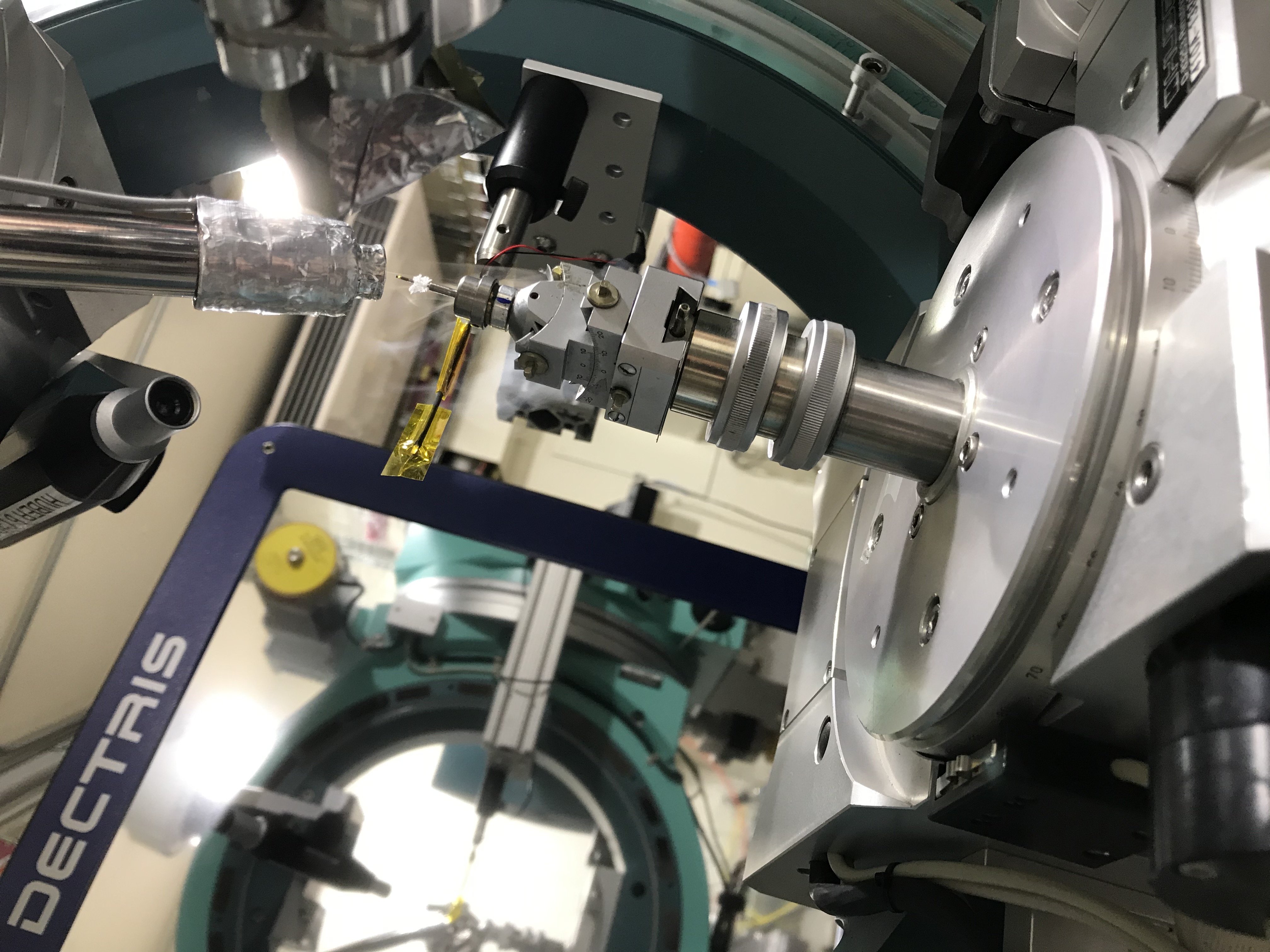 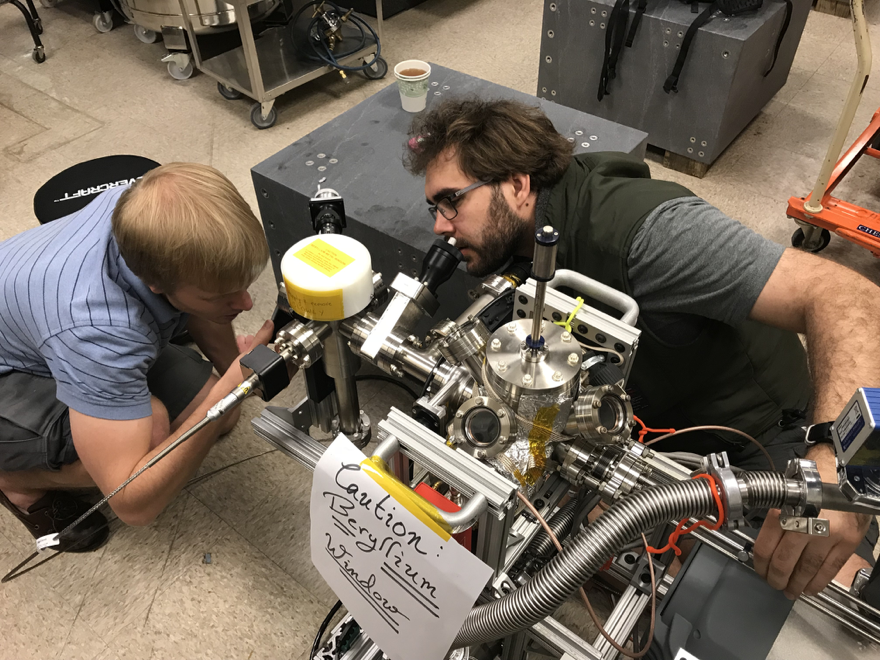 What can QM2 do?
[Speaker Notes: What can HP-Bio do?]
Challenges | Need tools to predict coverage before scanning, and tools to monitor digitized signals |
Challenge (1) Users want to know how to choose a range of crystal angles to scan that will cover the range of “reciprocal space” they are interested in. The planning code has to run much faster than the conversion code (takes ~ 3 hours).


Challenge (2) Many of the signals we care about during rapid “fly-scanning” are digitized signals from the particle accelerator or other experimental equipment (temperatures, pressures, etc.) We don’t have a way to monitor these digital signals (known as EPICS PVs) during flyscans.
[Speaker Notes: What can HP-Bio do?]
Challenges | Need tools to predict coverage before scanning, and tools to monitor digitized signals |
Challenge (1) Users want to know how to choose a range of crystal angles to scan that will cover the range of “reciprocal space” they are interested in. The planning code has to run much faster than the conversion code (takes ~ 3 hours).
			Cristian’s Project
[Speaker Notes: What can HP-Bio do?]
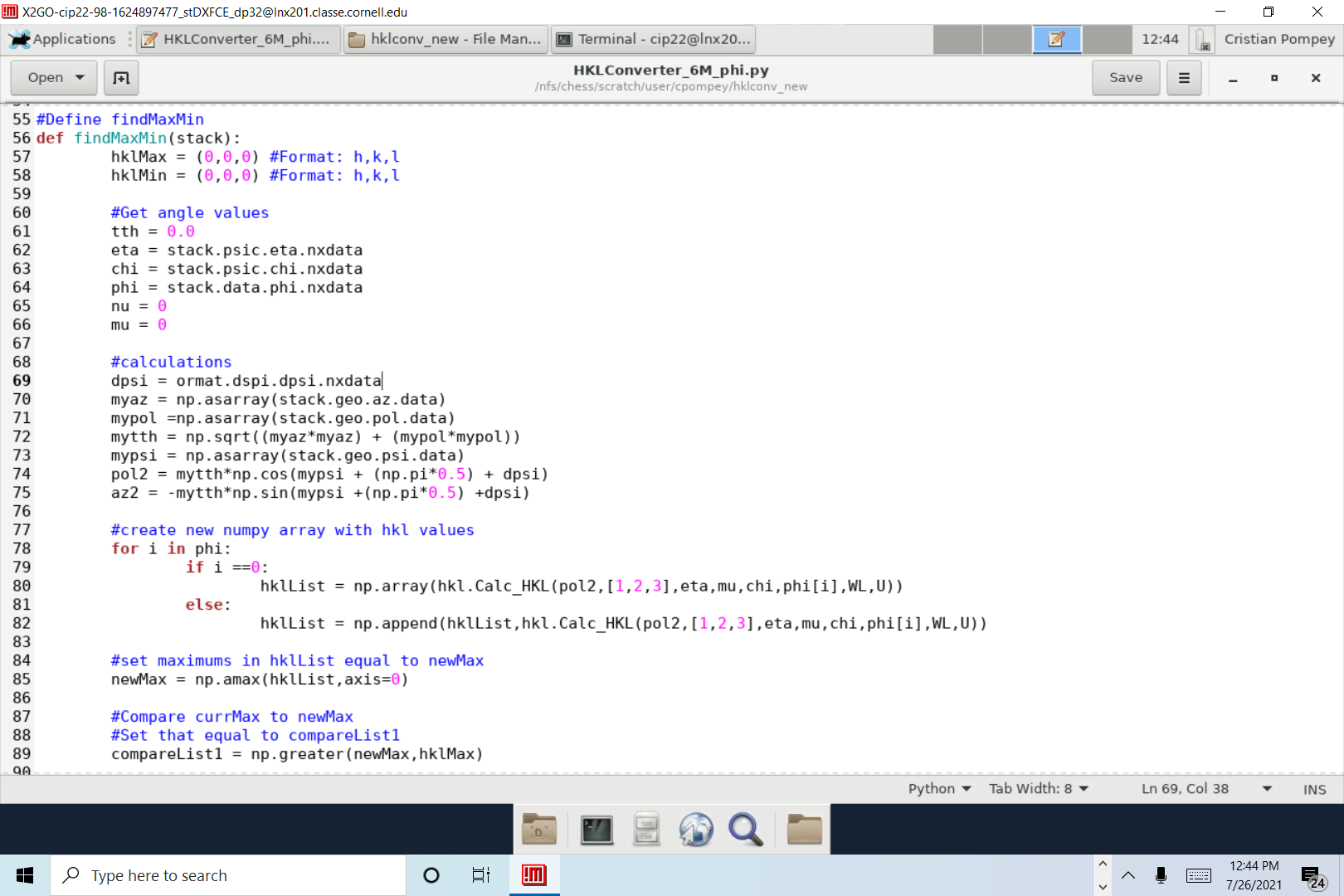 A lot of my experience has been understanding the concepts behind the code I will have to write
The way that I am currently coding the planning tool is as a function within the conversion code 
As of right now it takes in a stack file that holds the data points of the angle orientations including phi
For each of these phi angle points, it tracks the range of the HKL values
With this, users can now have confidence before hand that the detector will cover the entire range of reciprocal space that they will need
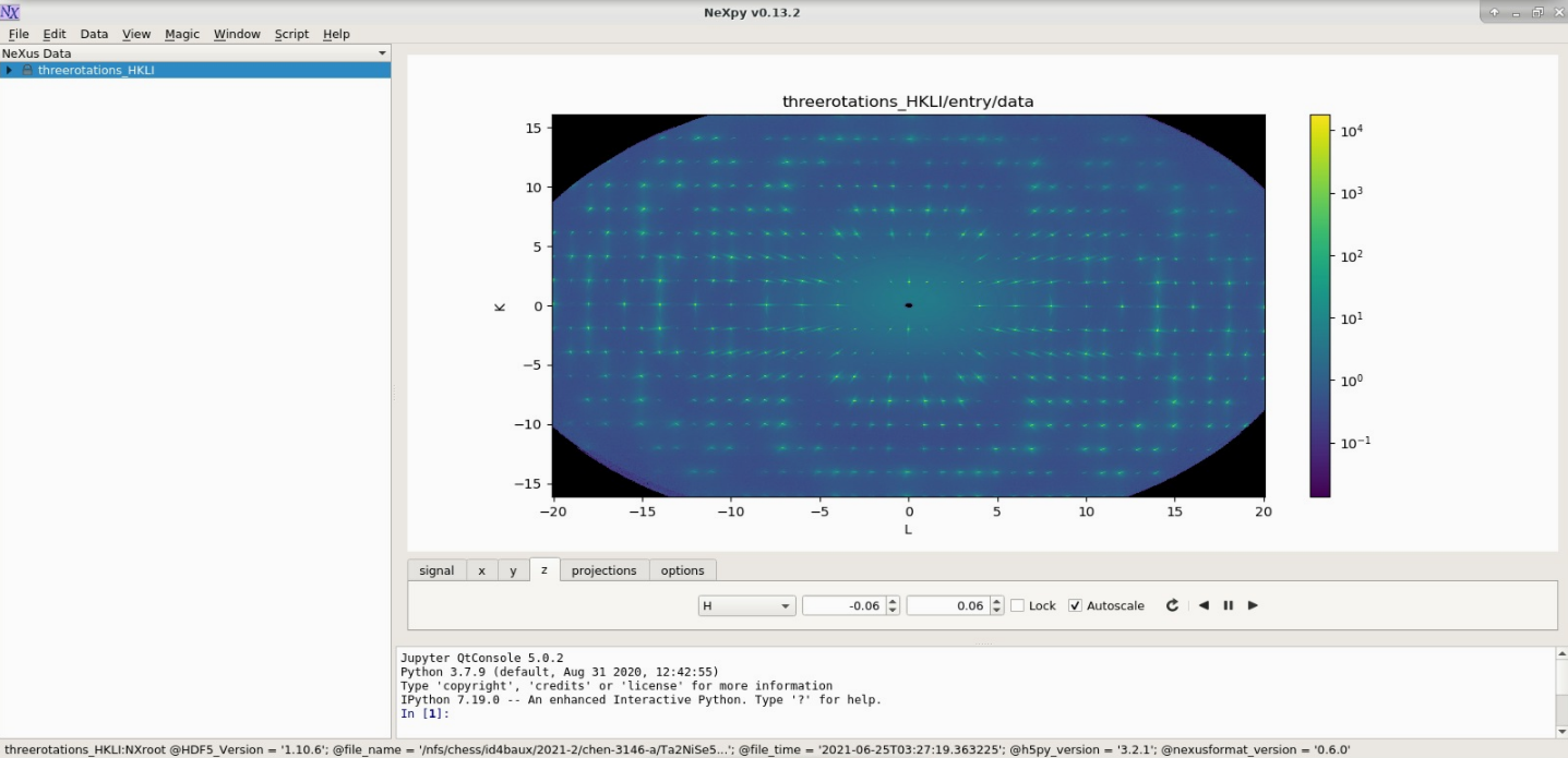 Challenges | Need tools to predict coverage before scanning, and tools to monitor digitized signals |
Steve’s Project

Challenge (2) Many of the signals we care about during rapid “fly-scanning” are digitized signals from the particle accelerator or other experimental equipment (temperatures, pressures, etc.) We don’t have a way to monitor these digital signals (known as EPICS PVs) during flyscans.
[Speaker Notes: What can HP-Bio do?]
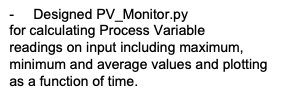 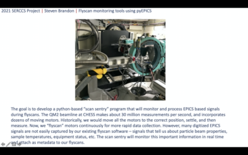 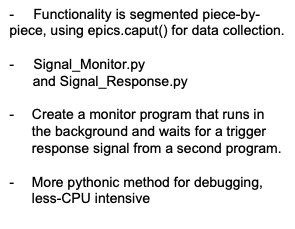 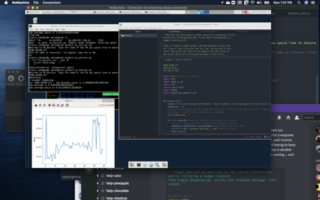 [Speaker Notes: What can HP-Bio do?]
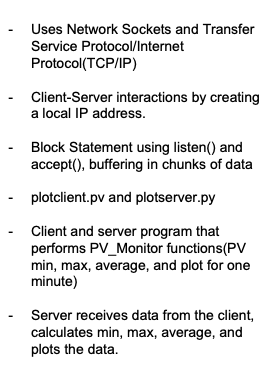 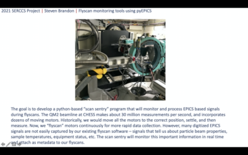 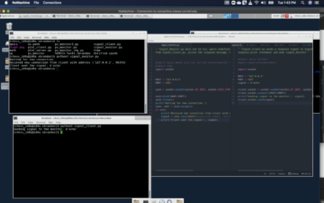 [Speaker Notes: What can HP-Bio do?]
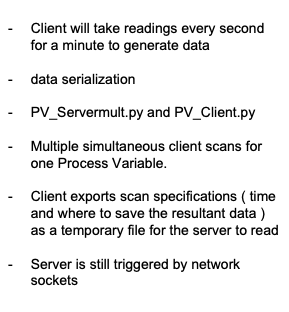 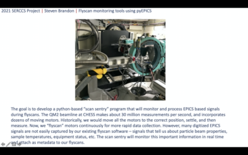 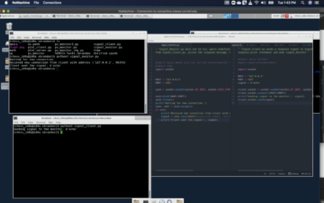 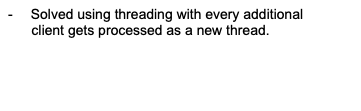 [Speaker Notes: What can HP-Bio do?]
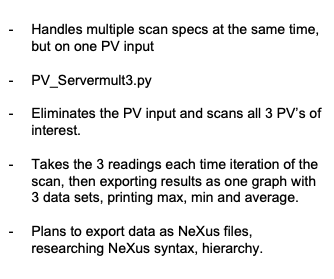 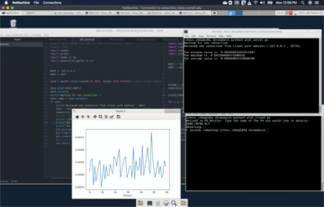 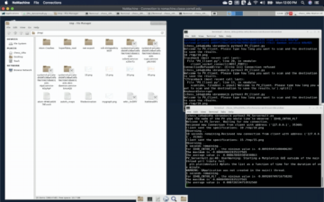 [Speaker Notes: What can HP-Bio do?]